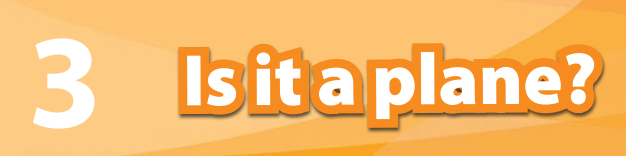 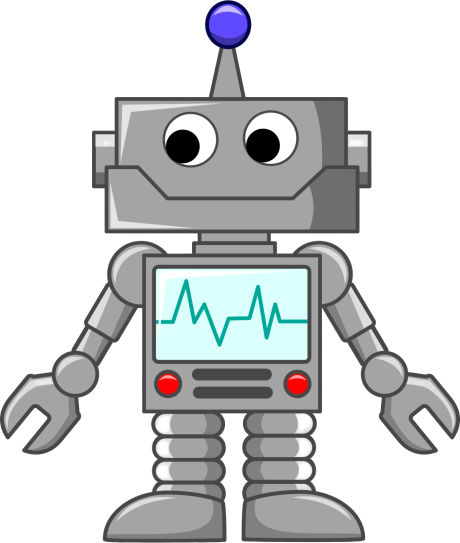 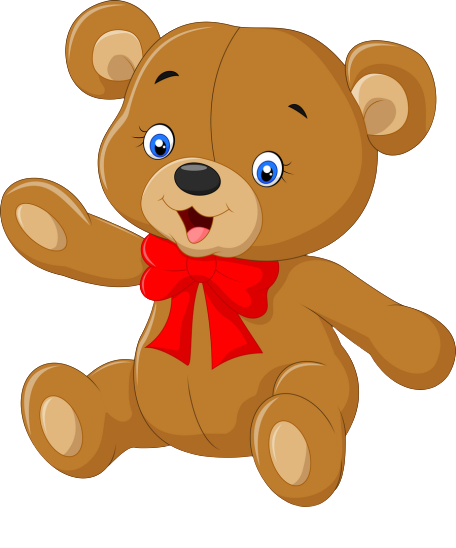 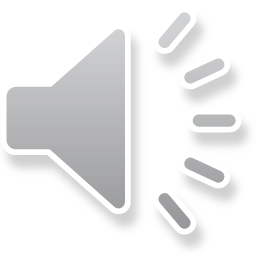 Teddy bear
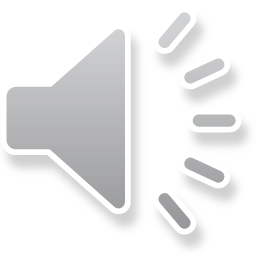 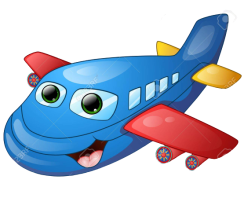 Robot
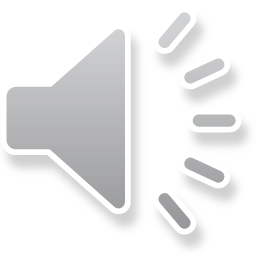 Plane
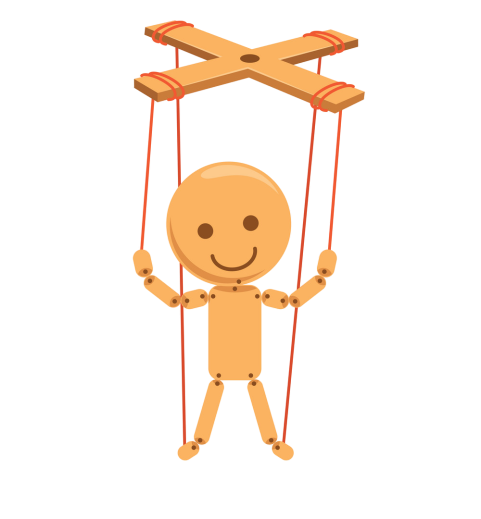 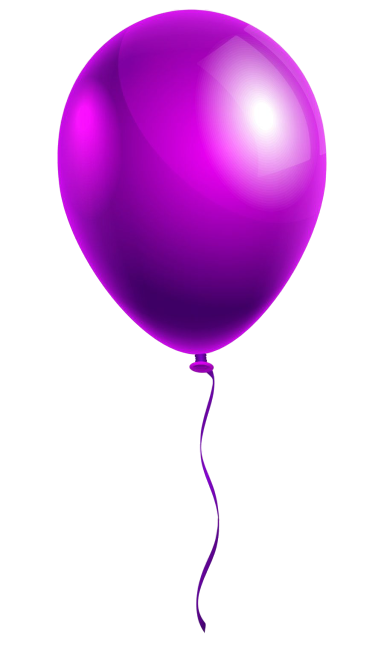 Puppet
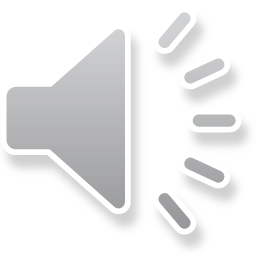 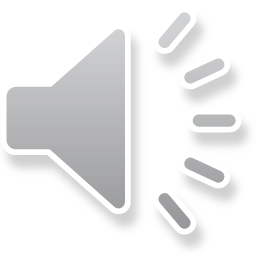 Balloon
Video
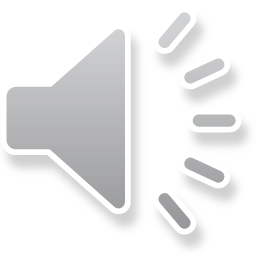 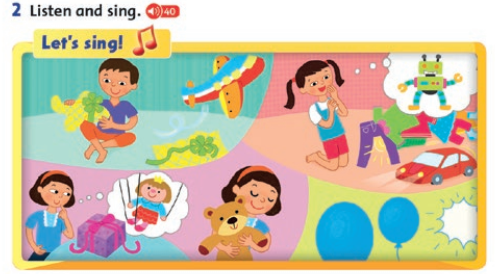 3. Is it a…?Yes, it is/No, it isn’t
Is it  a puppet
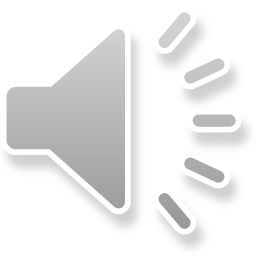 Is it a plane?
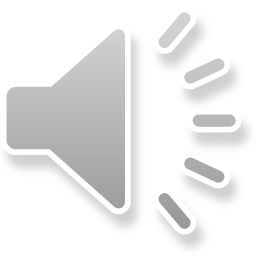 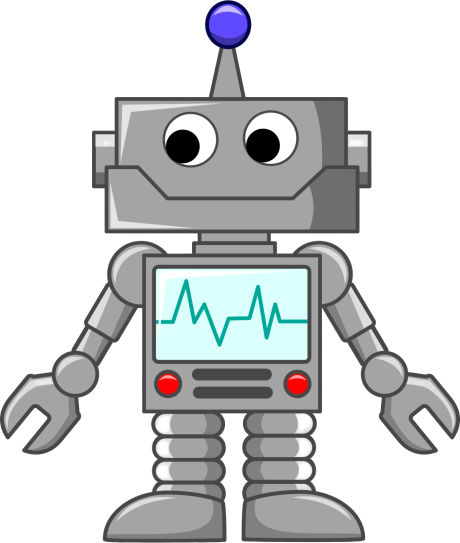 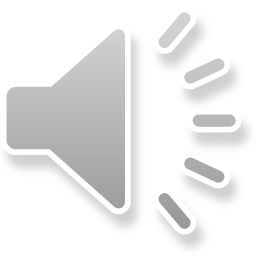 No, it isn’t.
Yes, it is
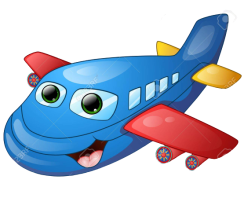 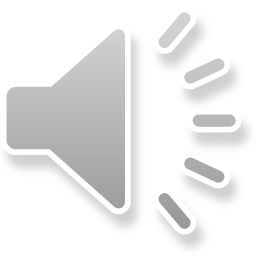 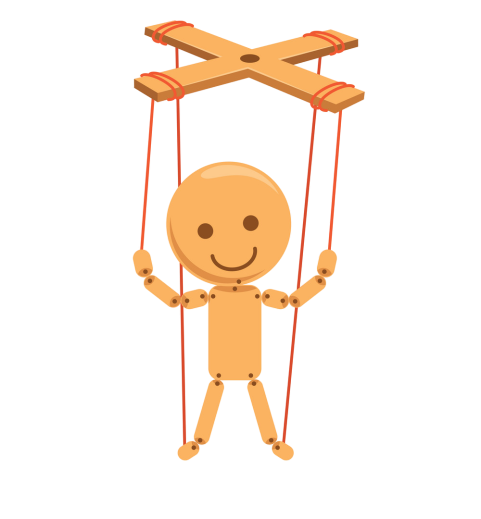 Is it  a puppet
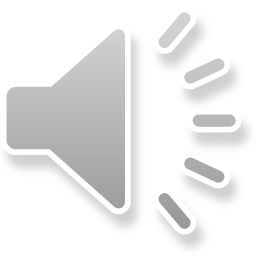 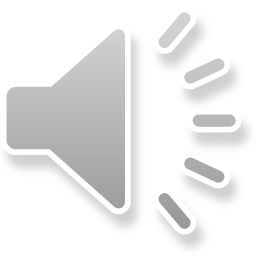 Yes, it is
Is it a…?Yes, it is/No, it isn’t
Is it  a balloon?
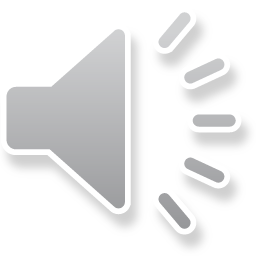 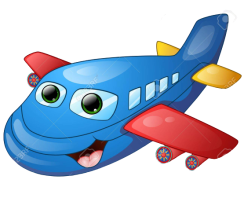 Is it a robot?
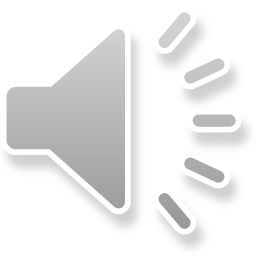 No, it isn’t.
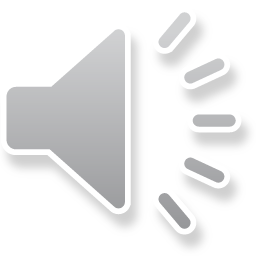 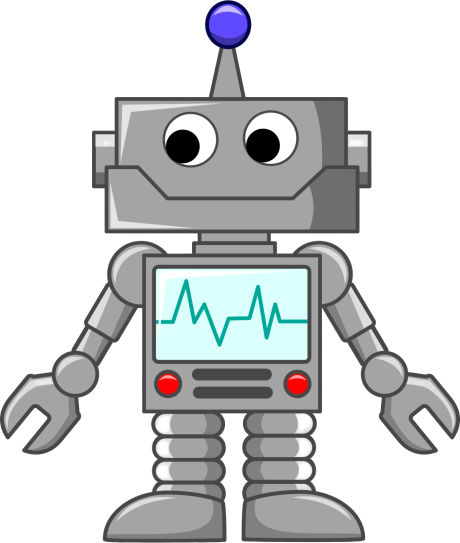 Yes, it is
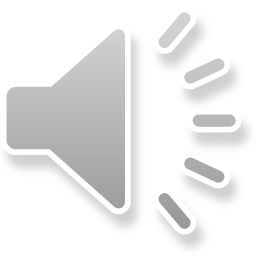 Is it a teddy?
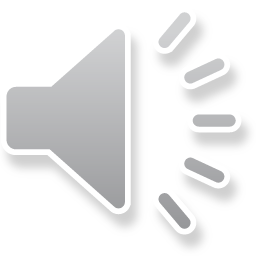 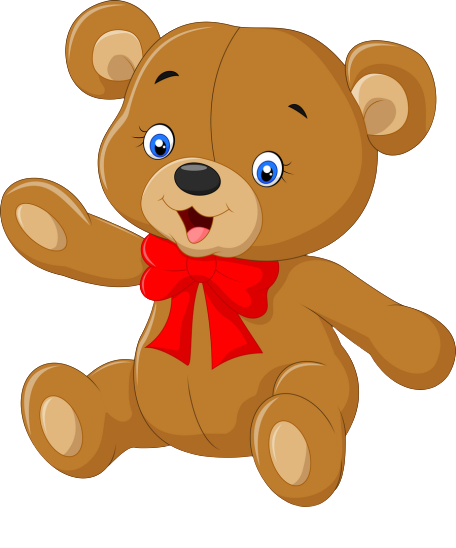 Yes, it is
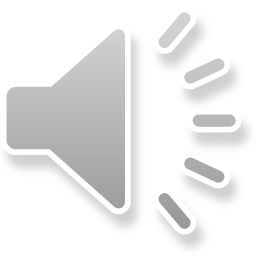 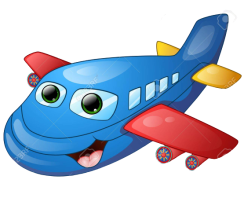 Is it a plane?
Yes, it is
B. No, it isn’t
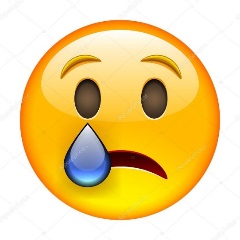 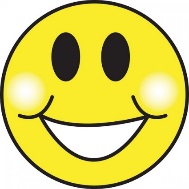 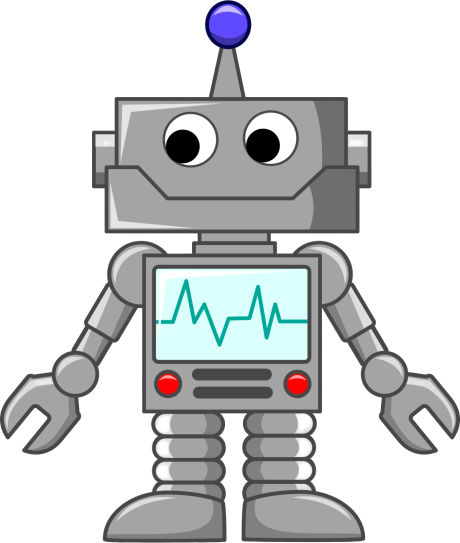 Is it a …?
Yes, it is.
A. Teddy
B.  robot
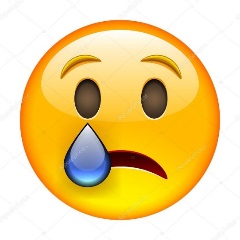 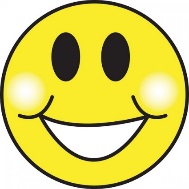 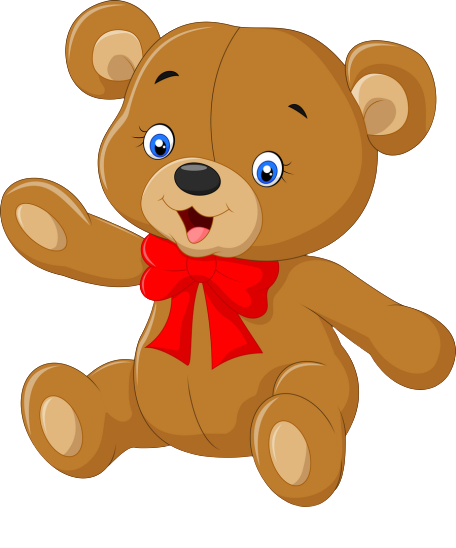 Is it a …?
Yes, it is.
A. robot
B.  teddy
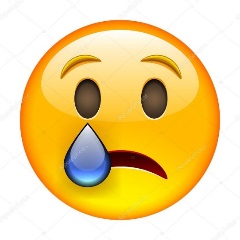 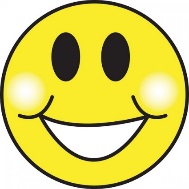 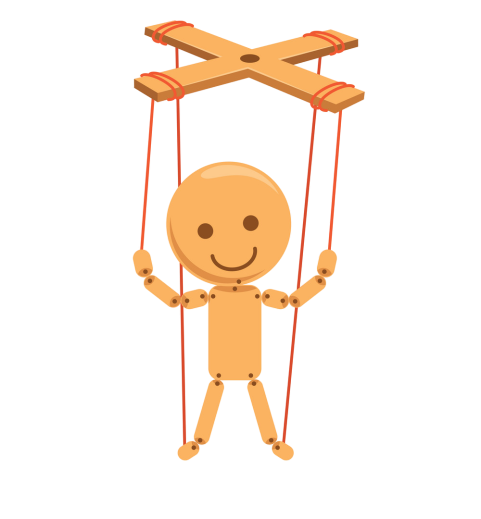 Is it a …?
Yes, it is.
B.  puppet
A. Teddy
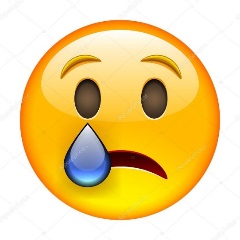 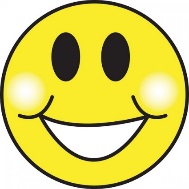 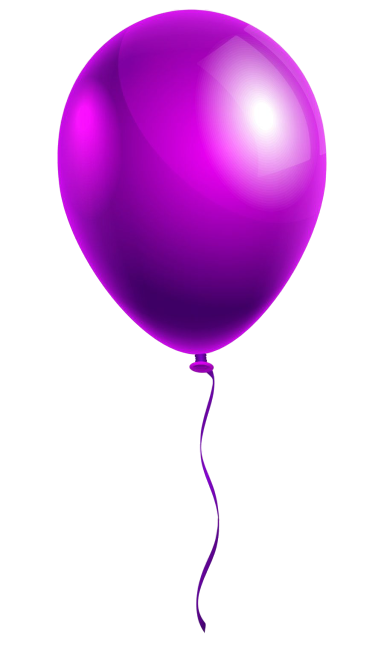 Is it a …?
Yes, it is.
A. robot
B.  ballon
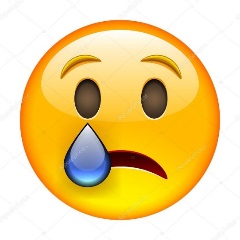 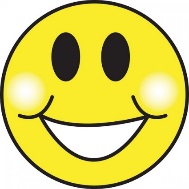 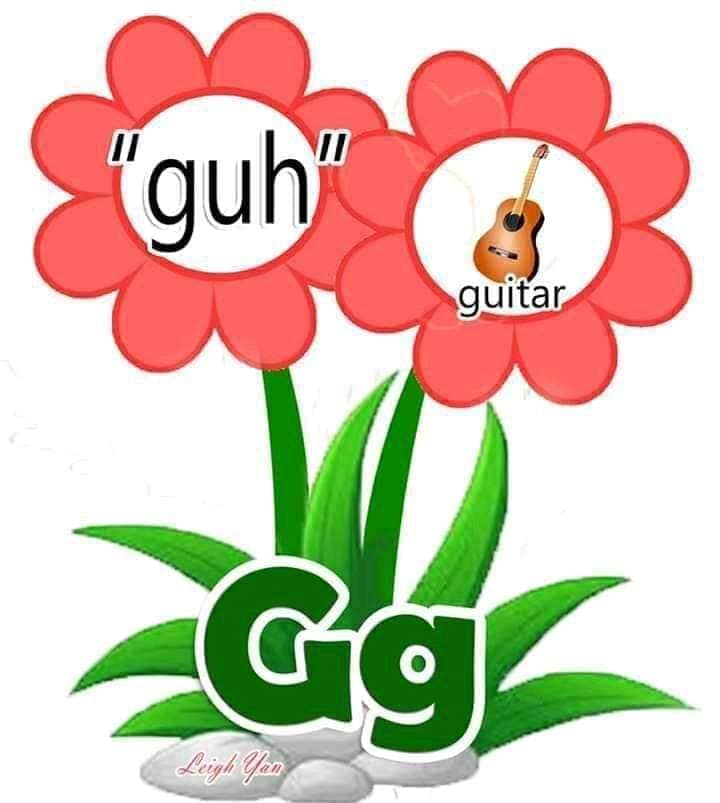 Gg
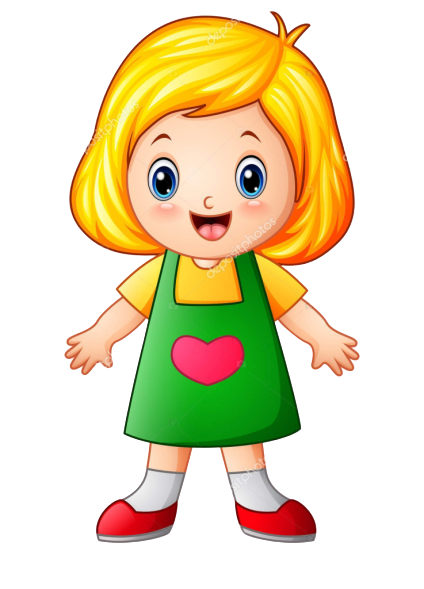 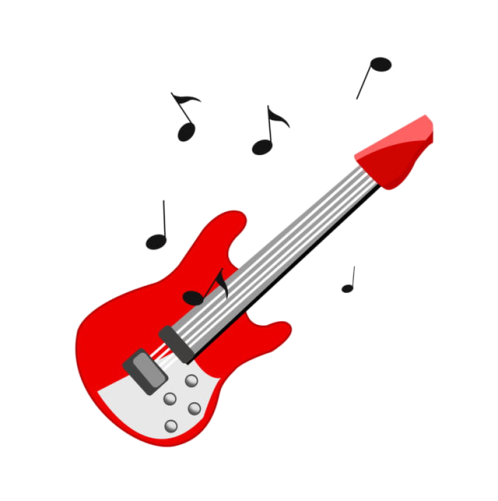 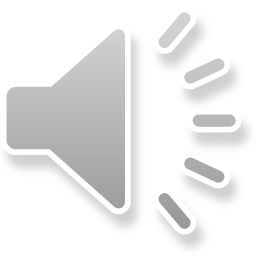 Girl
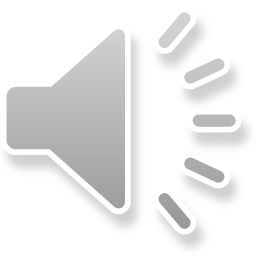 Guitar
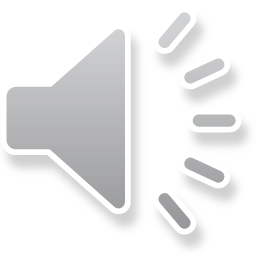 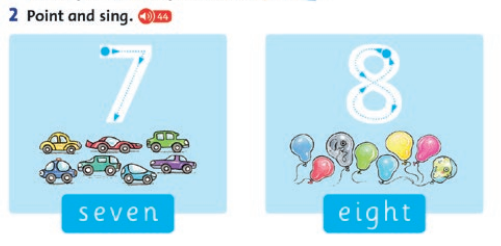 7, 8
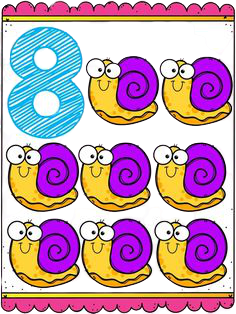 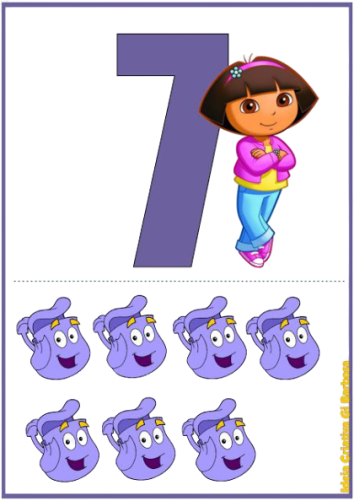 Eight
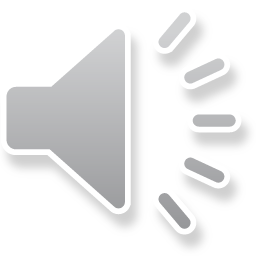 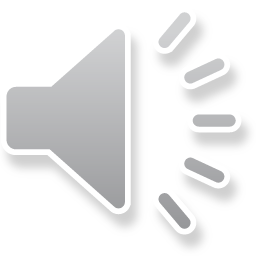 Seven
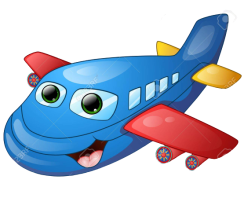 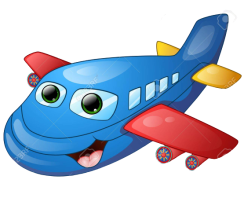 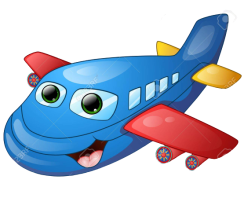 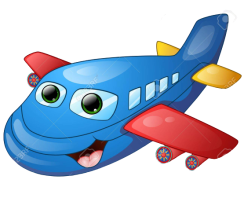 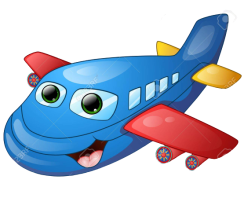 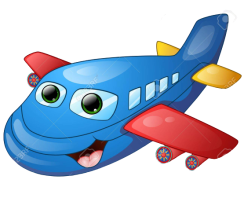 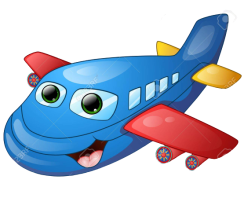 A. Four planes.
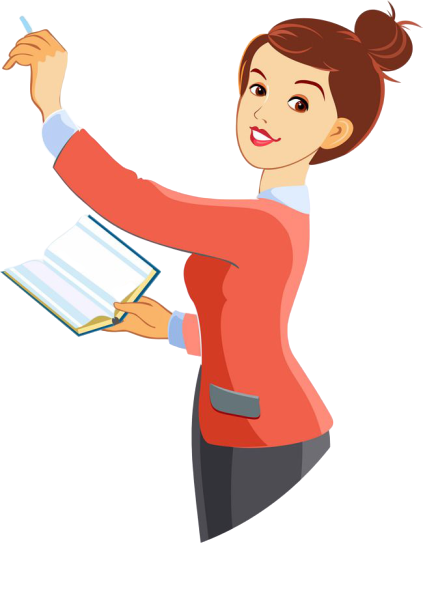 B. Five planes.
C. Seven planes.
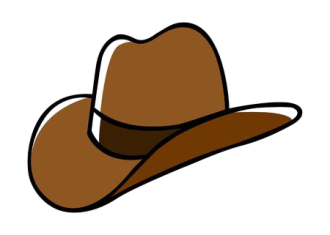 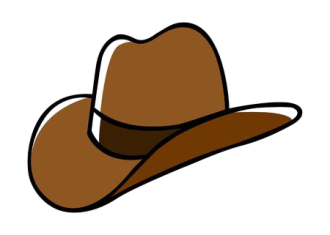 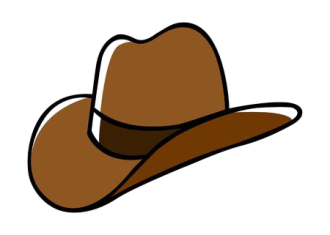 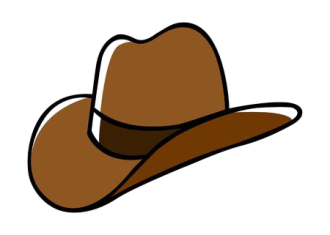 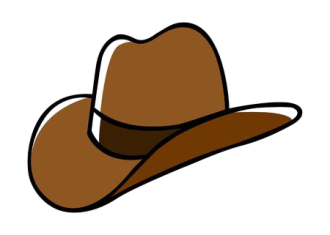 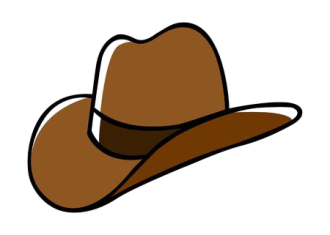 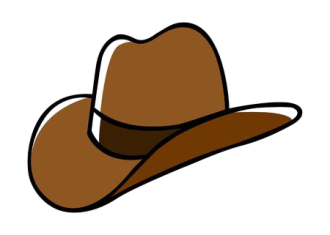 A. Six hats.
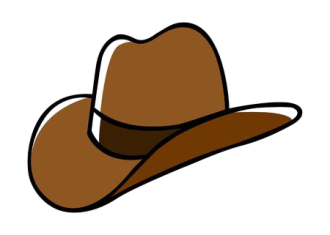 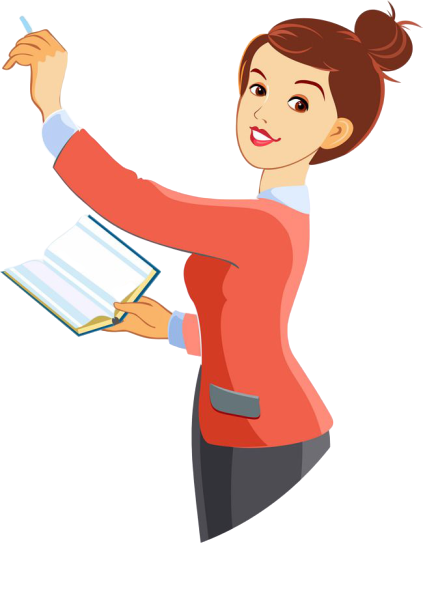 B. Eight hats.
C. Four hats.
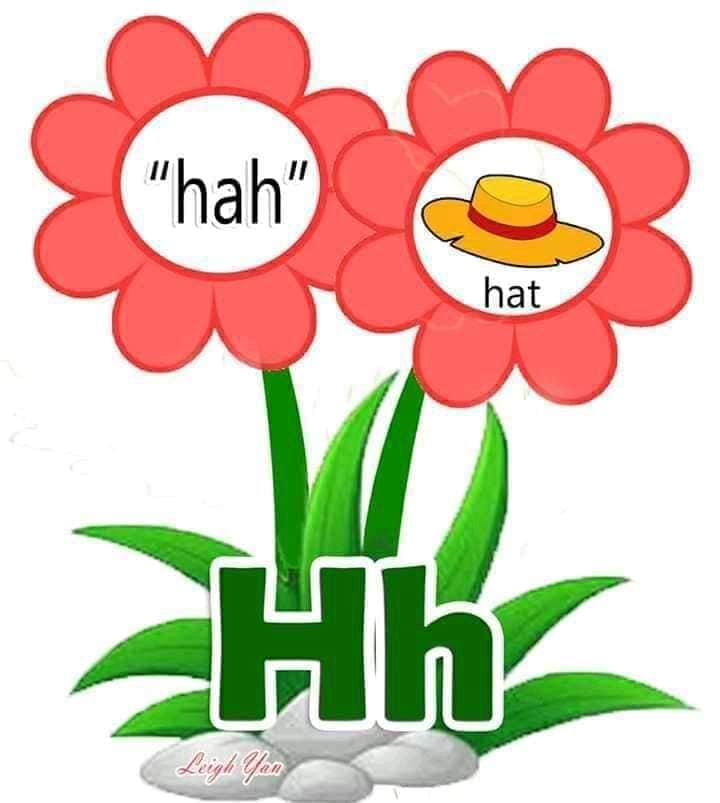 Hh
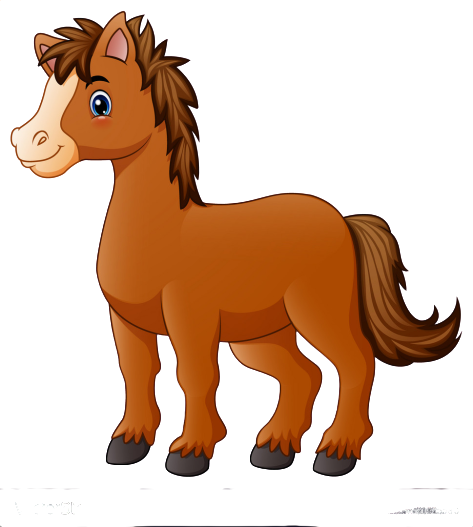 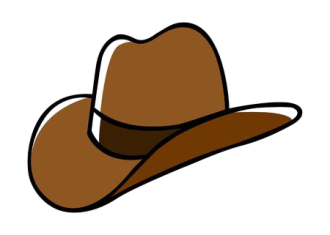 Hat
horse
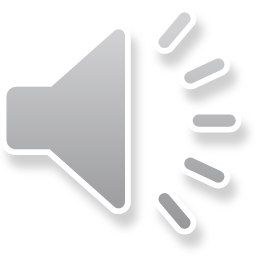 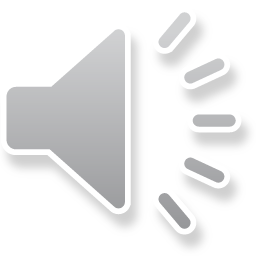 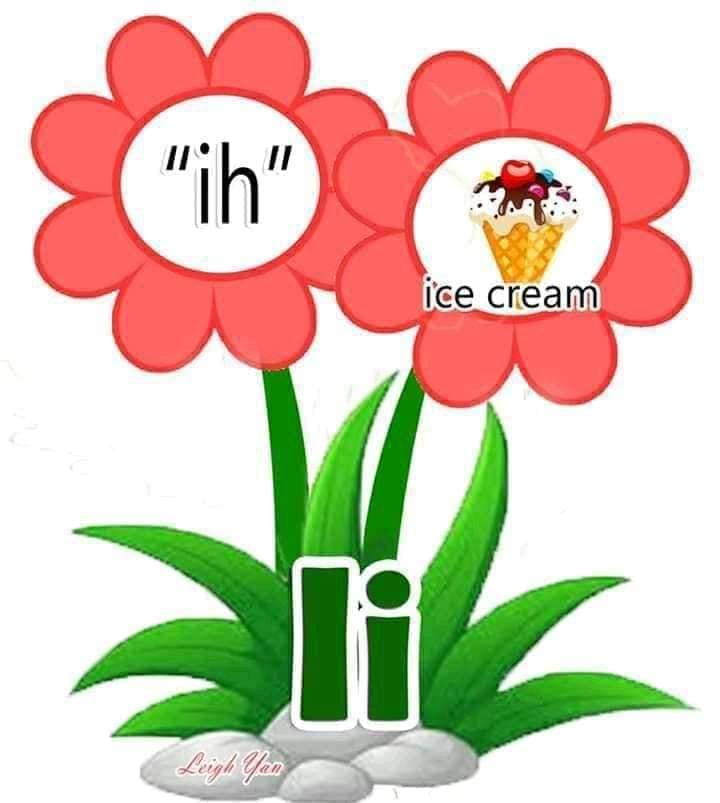 I i
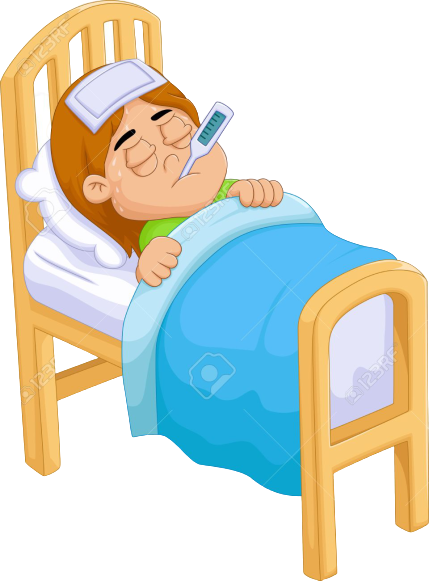 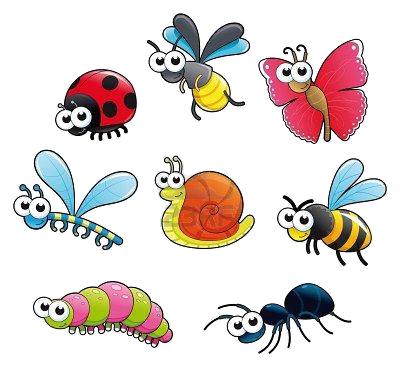 insect
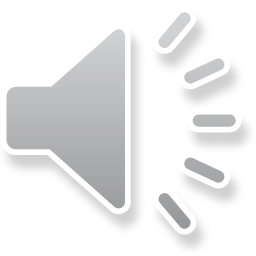 ill
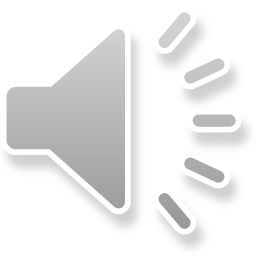